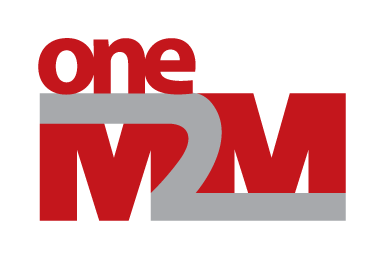 SDS Status Report to TP39
Group Name: oneM2M SDS
Source: Dale Seed, Peter Niblett, SeungMyeong Jeong, Wei Zhou
Meeting Date: 2019-02-18 to 2019-02-22
Summary
WG3 Objectives for PRO 32.2 / PRO 33
Review Actions
Review TS/TR versions
New TS/TR baselines 
Prioritize Rel-3 contributions for on Rel-3 ratification/publication 
Rel-4 contributions

Status details
71 CRs agreed towards TSs (Mostly Rel-2 / Rel-3)
18 TS-0001, 46 TS-0004, 2 TS-0026, 2 TS-0008, 2 TS-0009, 2 TS-0022 (Rel4), 1 TS-0034,
 23 CRs agreed towards TRs (Rel-4)
TR-0024, TR-0026, TR-0033, TR-0044, TR-0050, TR-0052, TR-0054, TR-0055, TR-0056, TR-0057
CR Trends
Items for Discussion
How is the restructuring working out?
Pros:
Meetings have been more engaging and more participation!!!
Cons:
Throughput has slowed a bit (especially Rel-4 progress)

 We have tried to schedule meetings to optimize things and selectively use ad-hoc sessions
Items for Decision
CR Packs:
TS-0001 R2 – TP-2019-0031 – 6 CRs
TS-0001 R3 – TP-2019-0032 – 12 CRs
TS-0004 R2 – TP-2019-0033 – 18 CRs
TS-0004 R3 – TP-2019-0034 – 28 CRs
TS-0008 R3 – TP-2019-0044 – 1 CR
TS-0008 R2 – TP-2019-0045 – 1 CR
TS-0009 R3 – TP-2019-0046 – 1 CR
TS-0009 R2 – TP-2019-0047 – 1 CR
© 2018  oneM2M Partners
   
5
Agreed CRs TS-0001
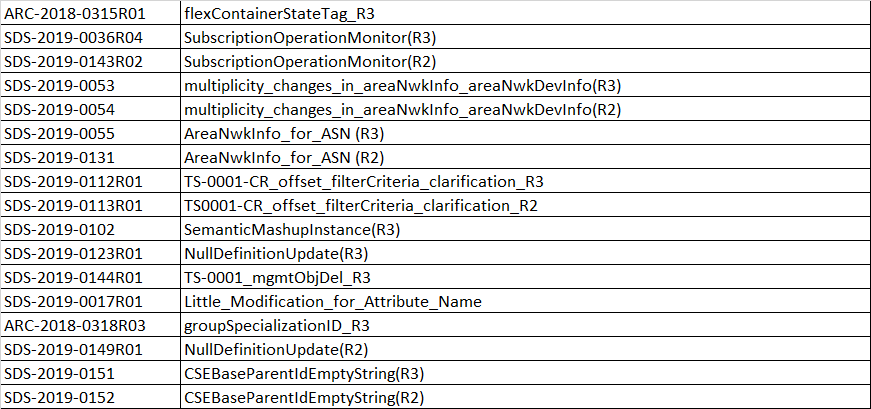 © 2018 oneM2M Partners
Agreed CRs TS-0004
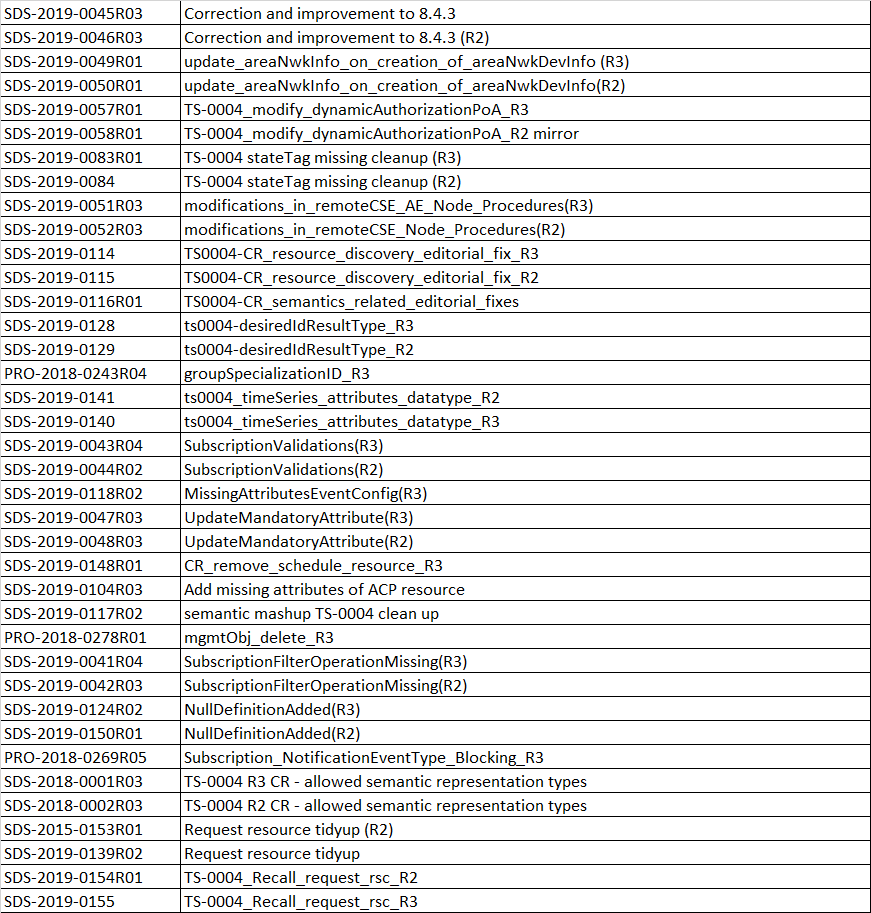 © 2018 oneM2M Partners
Agreed CRs TS-0008 / TS-0009
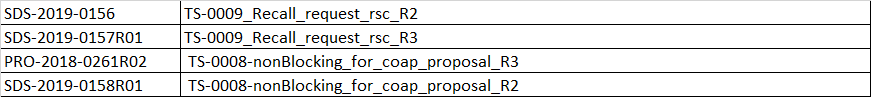 © 2018 oneM2M Partners
Conference Calls
© 2017 oneM2M Partners							9